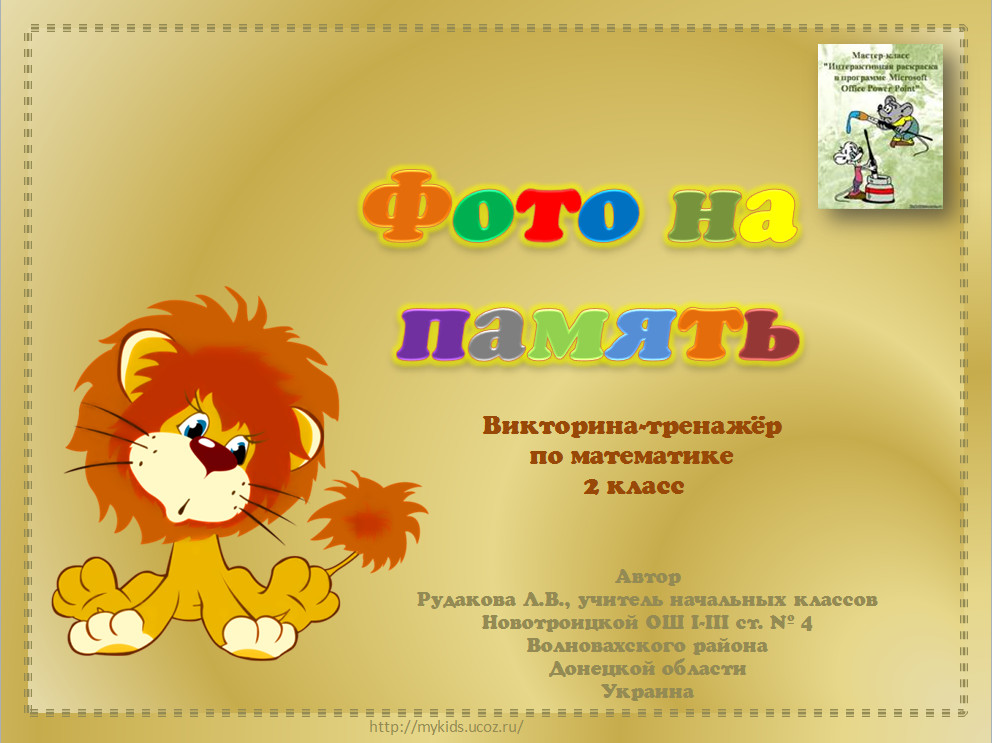 Работа выполнена в рамках мастер-класса "Интерактивная раскраска в программе Microsoft Office Power Point"
 на сайте «Копилочка»
Привет, ребята!
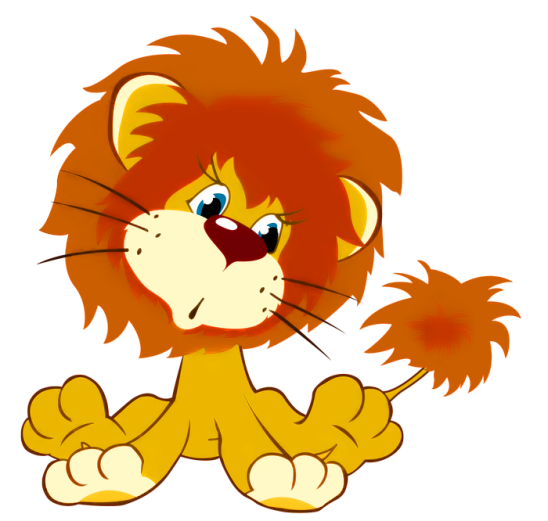 Сегодня мы с  Черепахой сфотографировались на память.
Но фотограф сделал нам 
чёрно-белое фото.
Нам оно не очень нравится.
Помогите его разукрасить!
Чтобы ответить на вопрос, выберите фигуру с нужным ответом.
ПОМОЧЬ!
Отыщи лишнее число:
22, 37, 44, 88, 77, 55
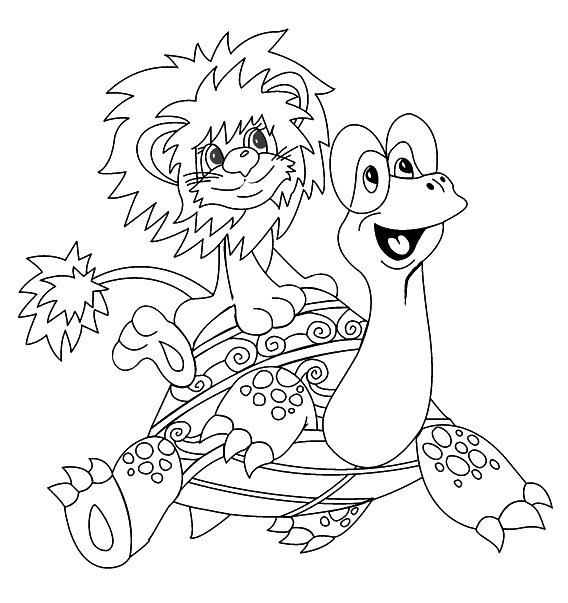 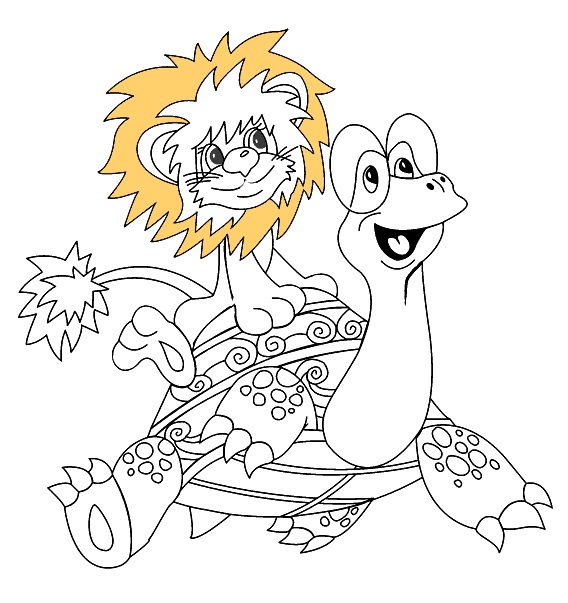 37
88
Назови число, в котором десятков на 5 больше, чем единиц. Их сумма равна 8.
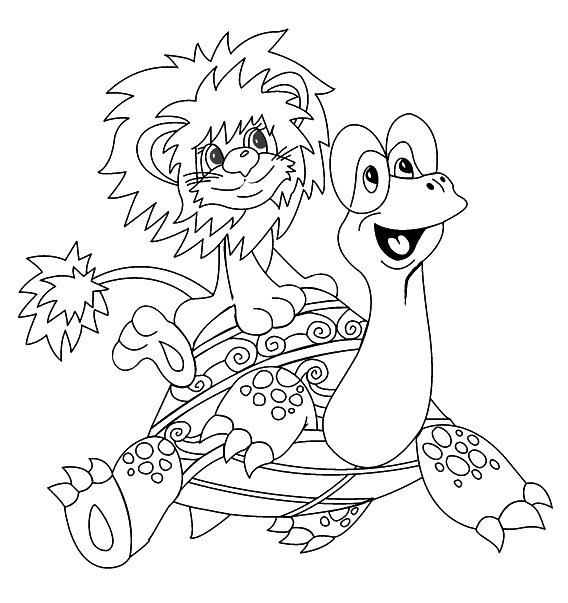 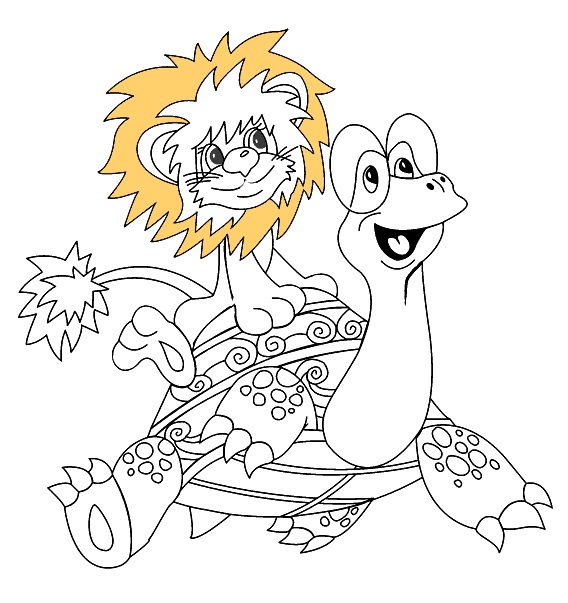 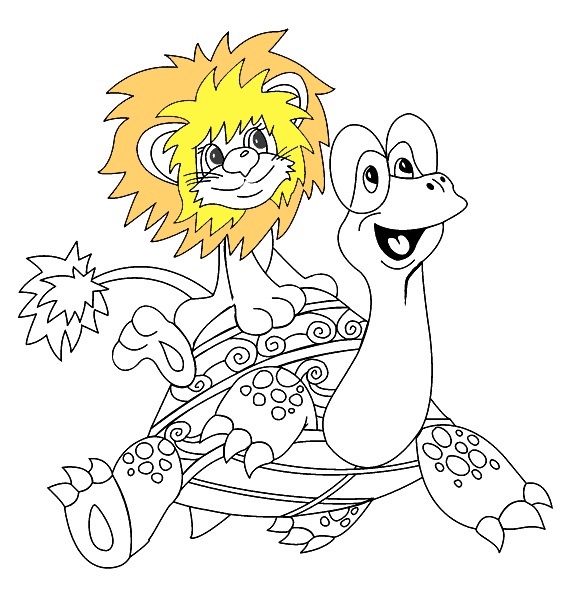 83
38
Сколько нужно назвать слов, чтобы назвать числа от 20 до 99
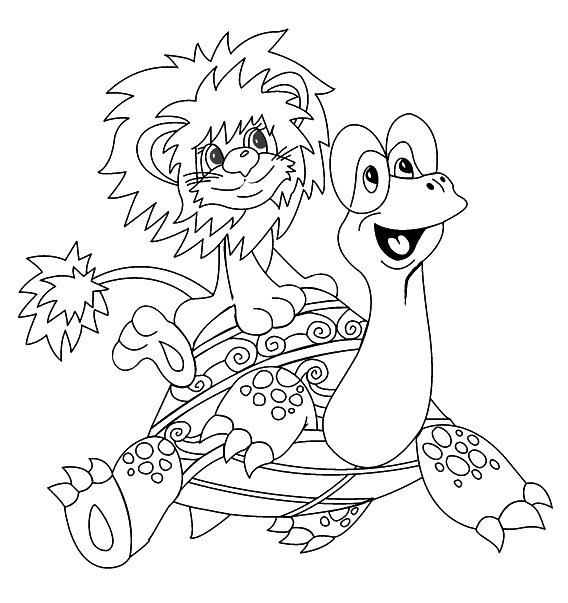 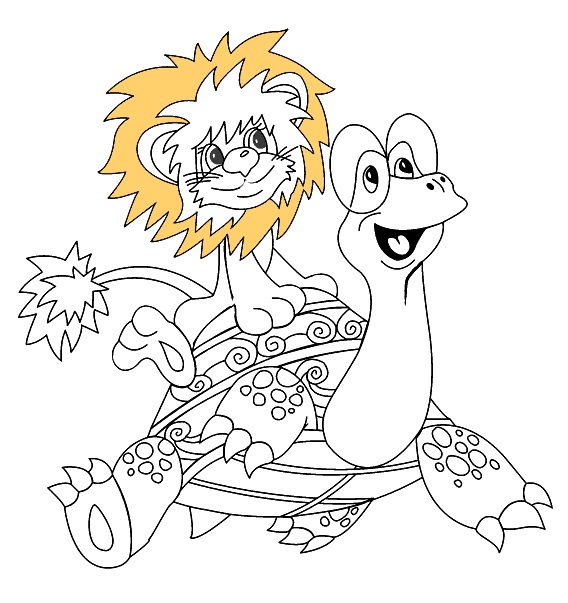 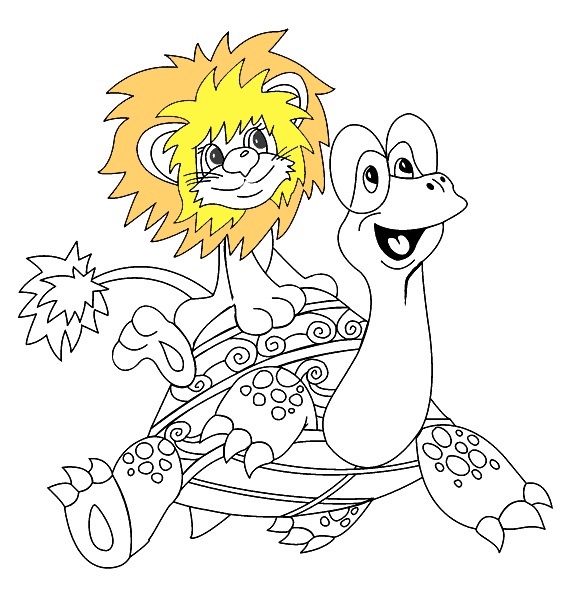 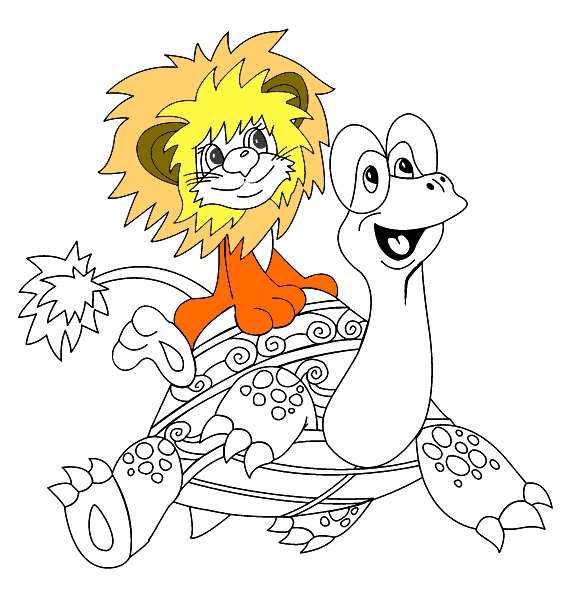 69
17
Сколько разрезов нужно сделать, чтобы разрезать 7м шнур на части по 1 м?
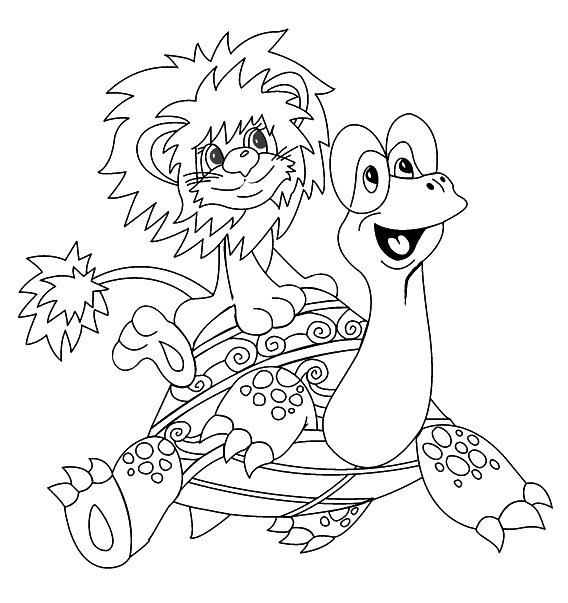 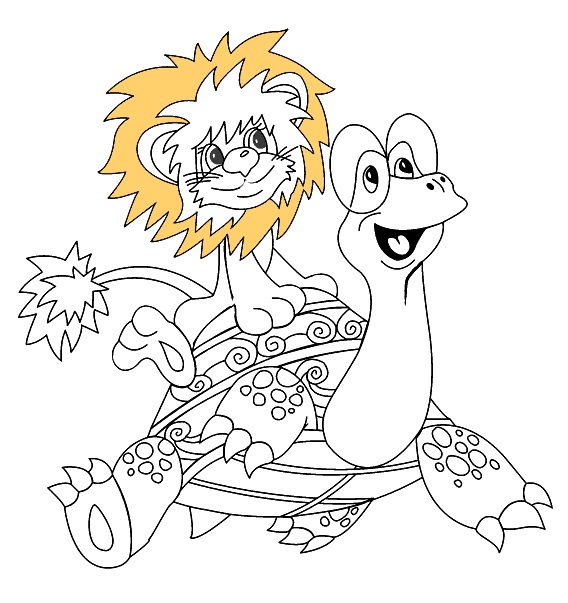 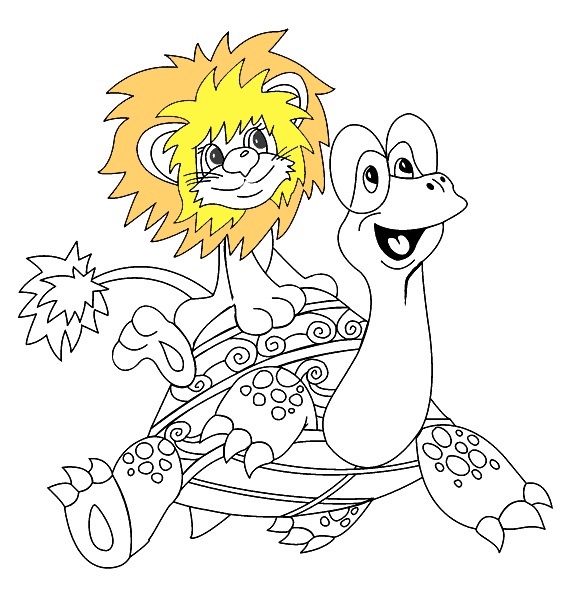 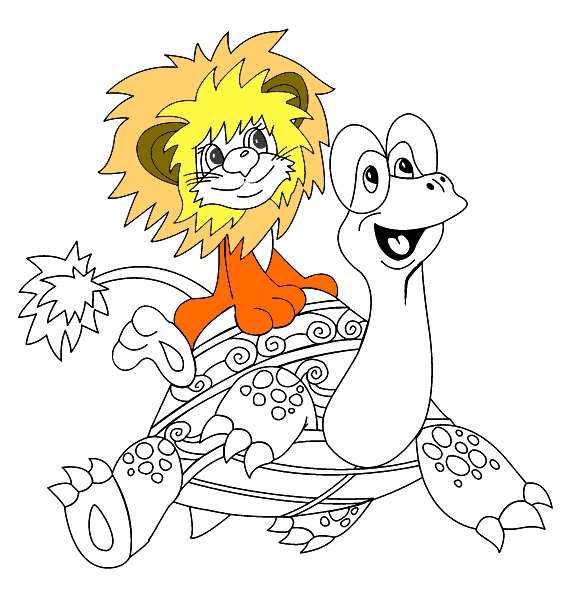 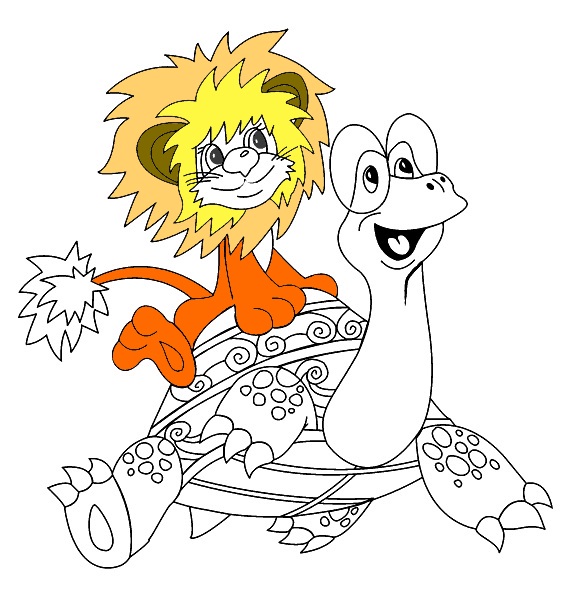 5
6
У палки два конца. Сколько всего концов у двух с половиной палок?
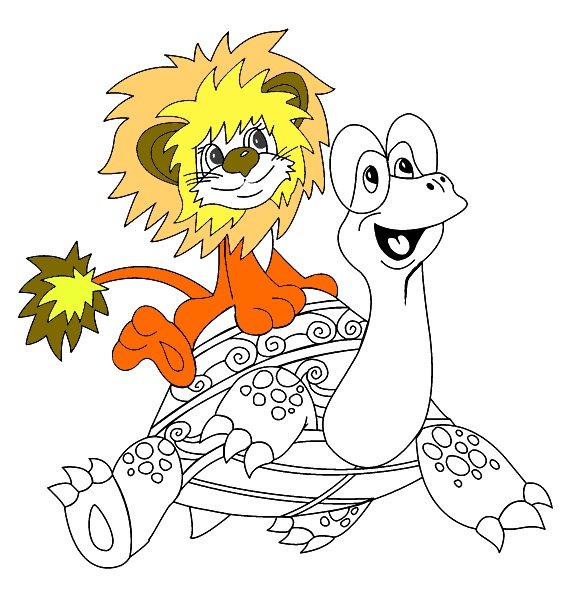 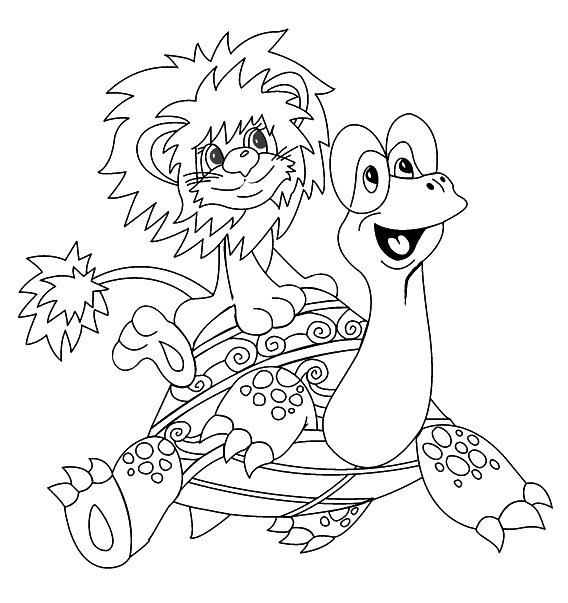 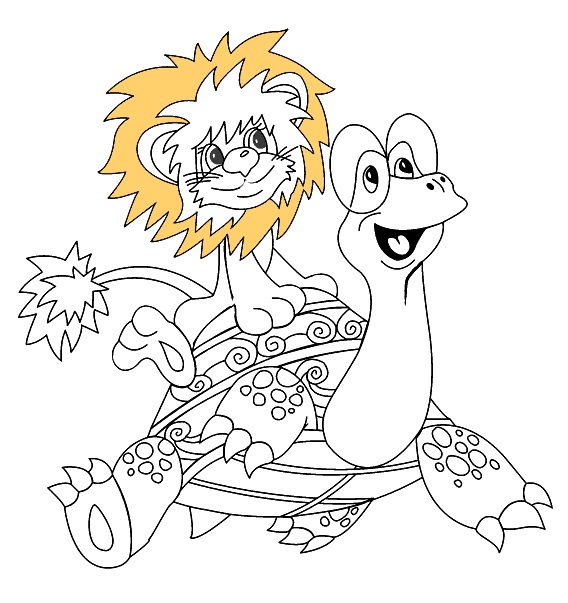 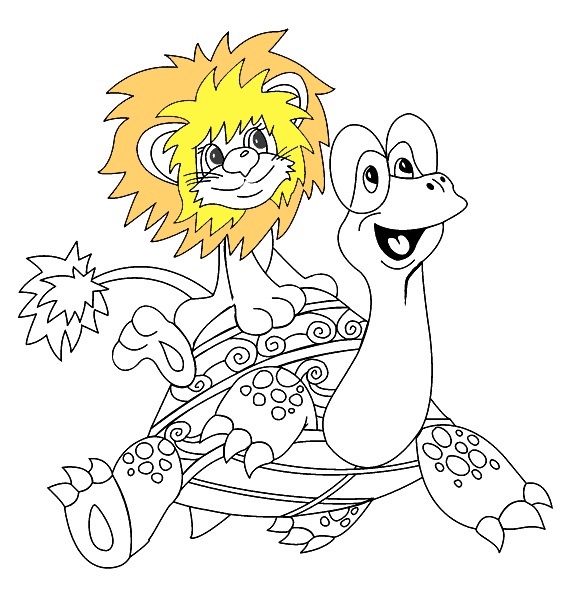 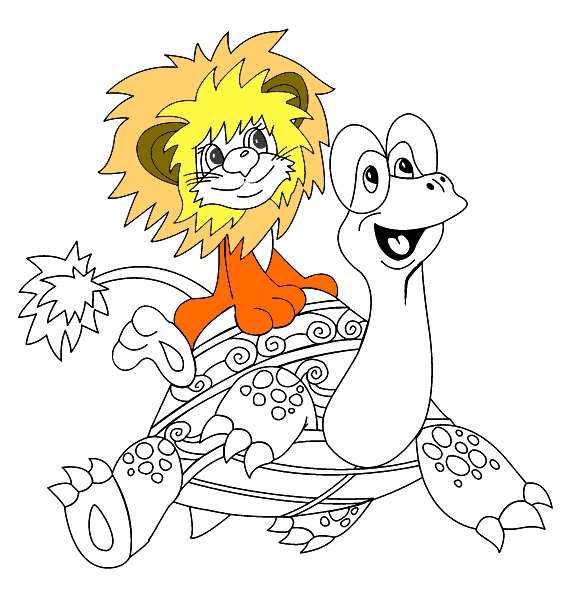 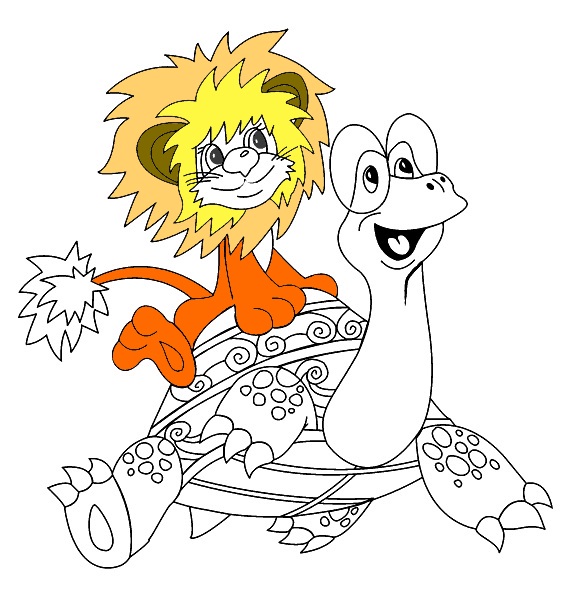 9
6
Запиши 9 в сумме двух слагаемых, чтобы одно было в два раза больше другого
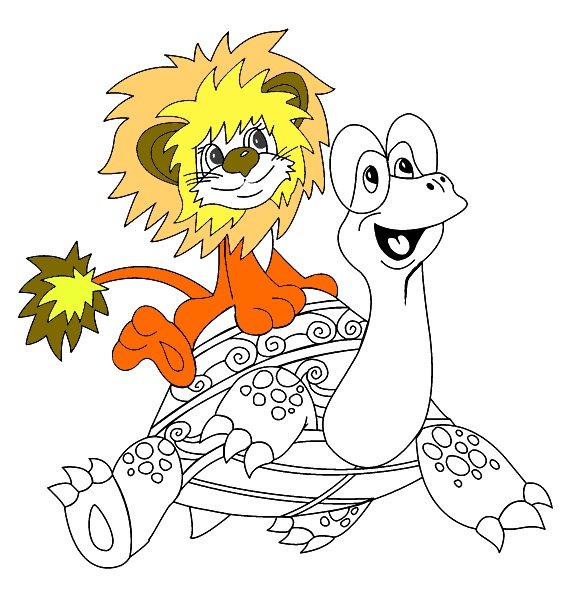 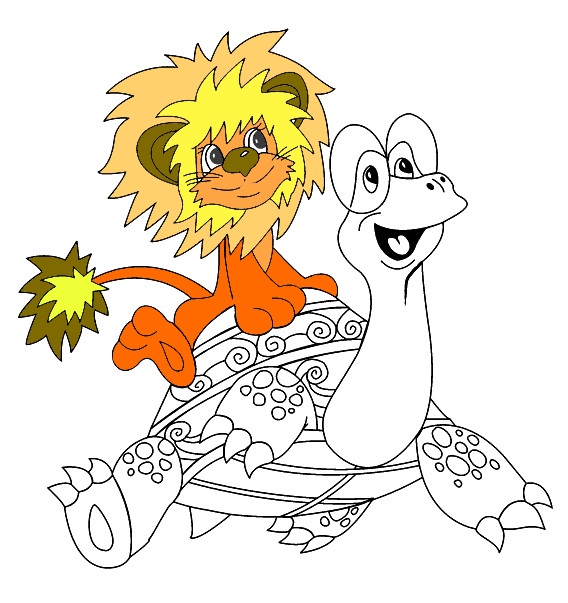 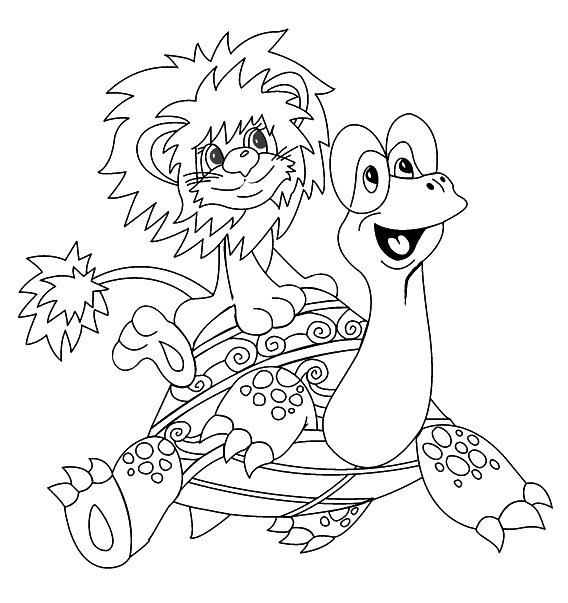 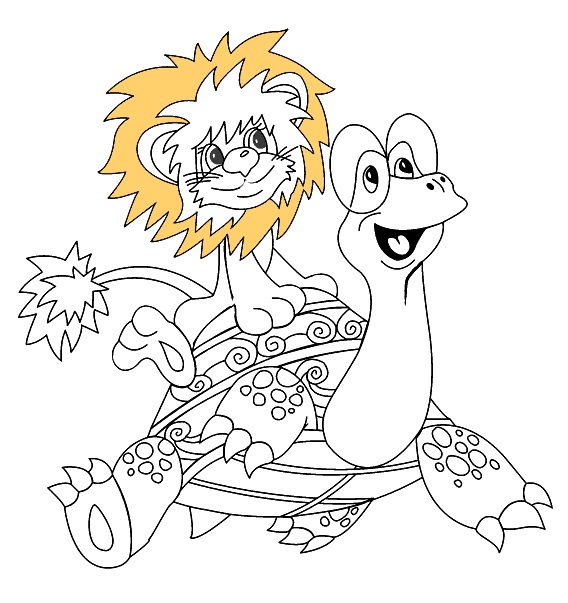 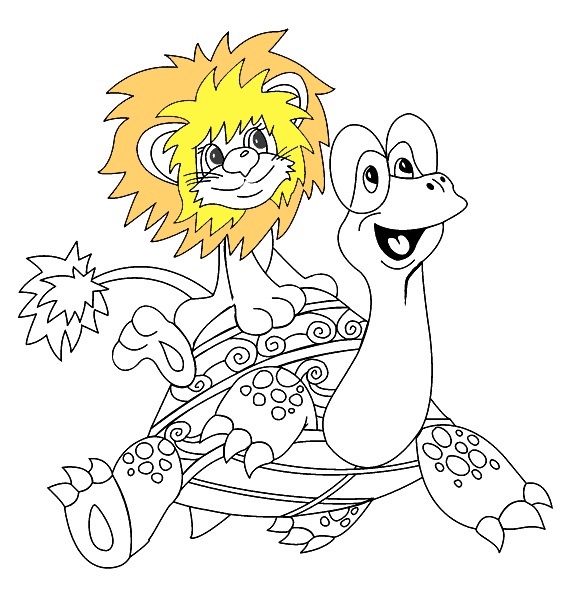 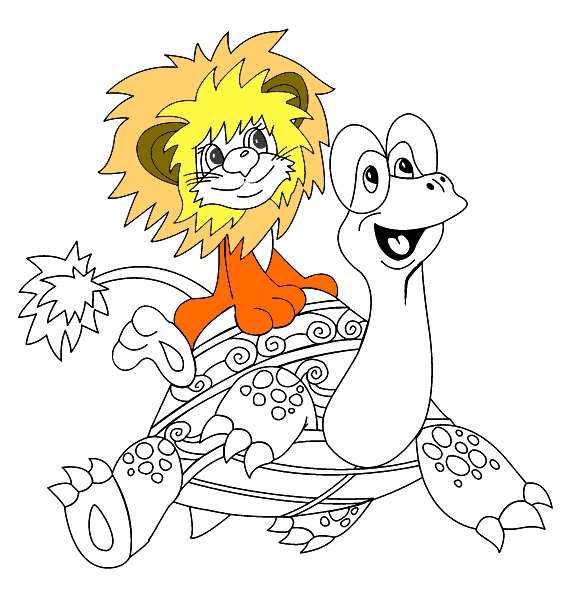 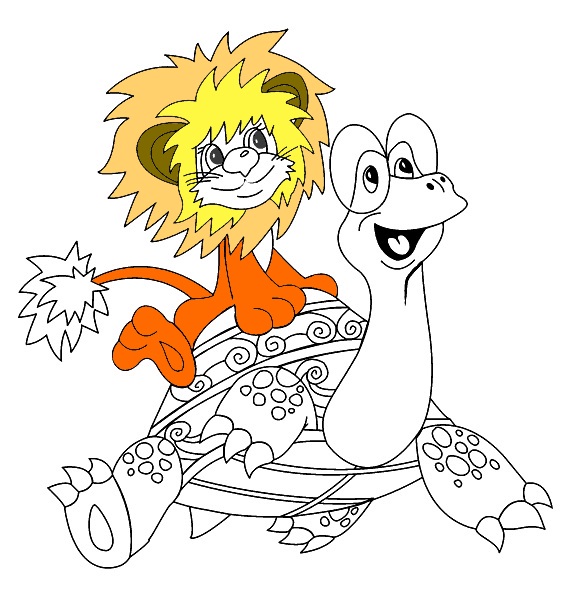 6+3
2+7
Брат старше сестры на 4 года. На сколько лет он будет старше сестры через 5 лет?
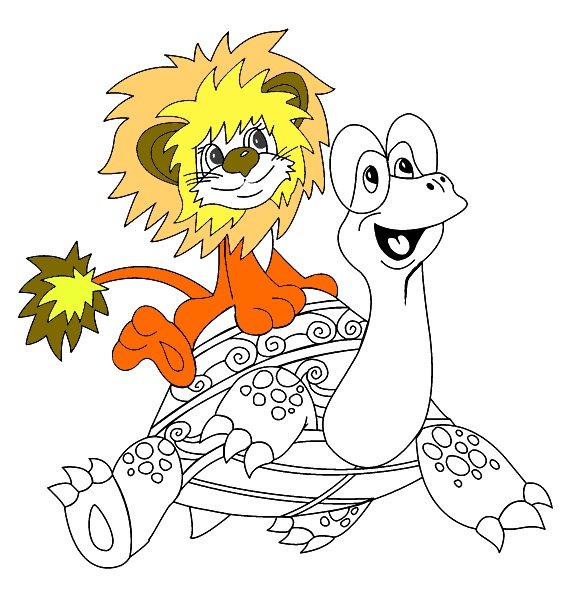 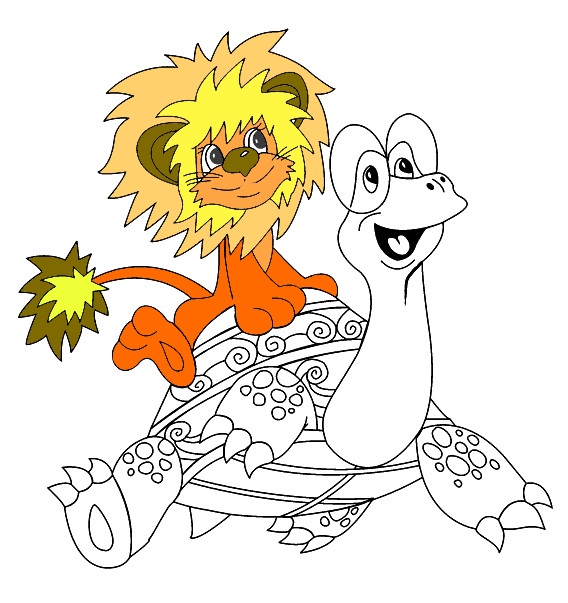 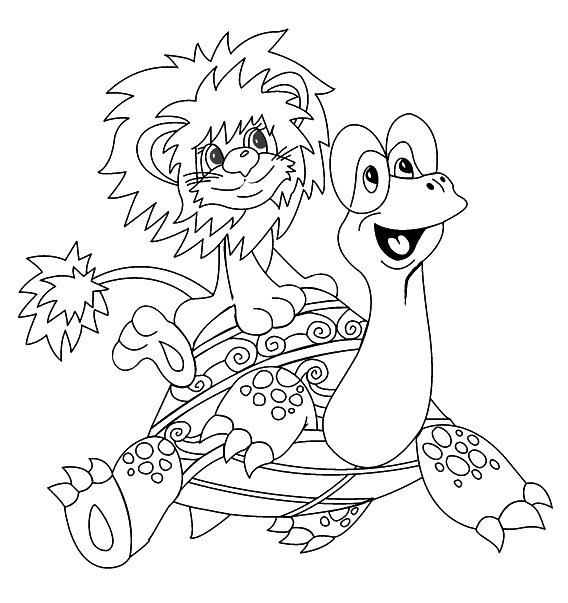 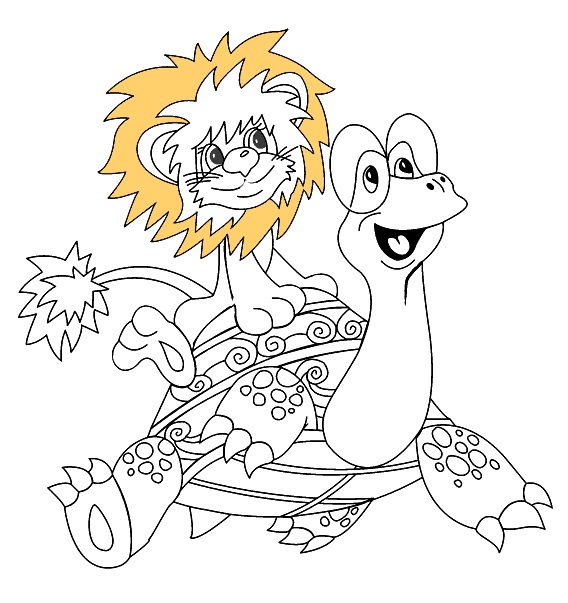 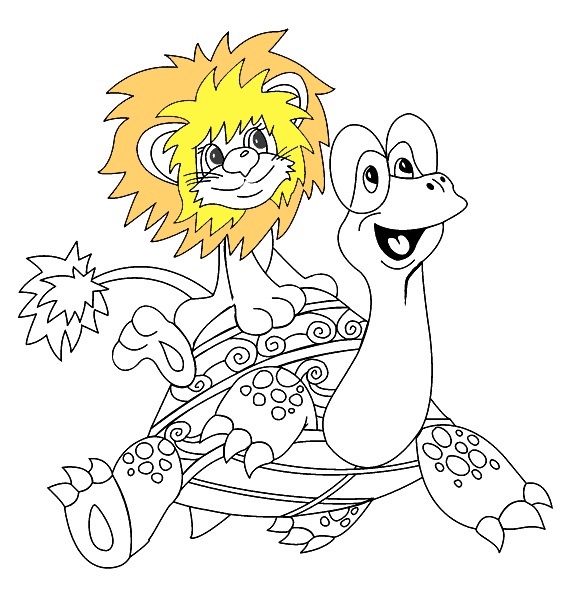 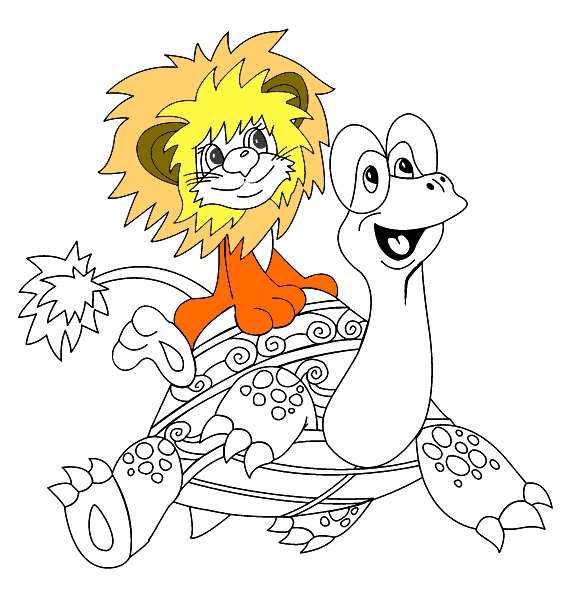 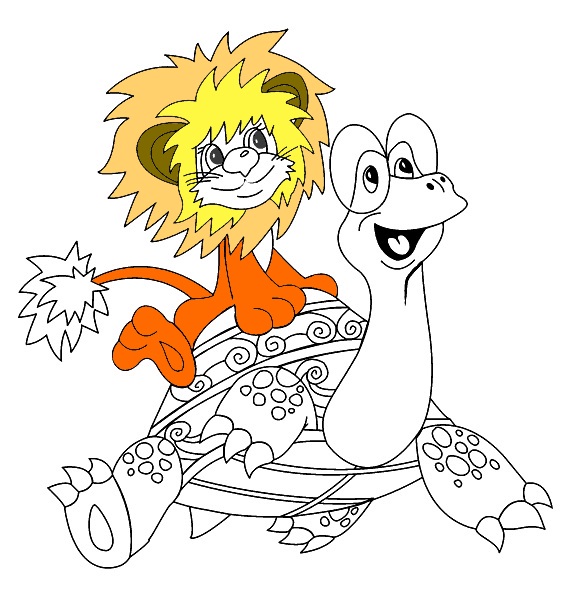 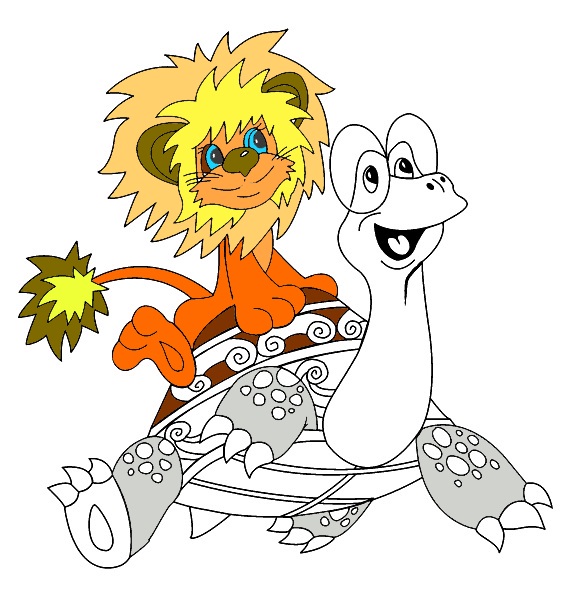 6
4
Два мальчика играли в шашки 40 мин. Сколько времени играл каждый из них?
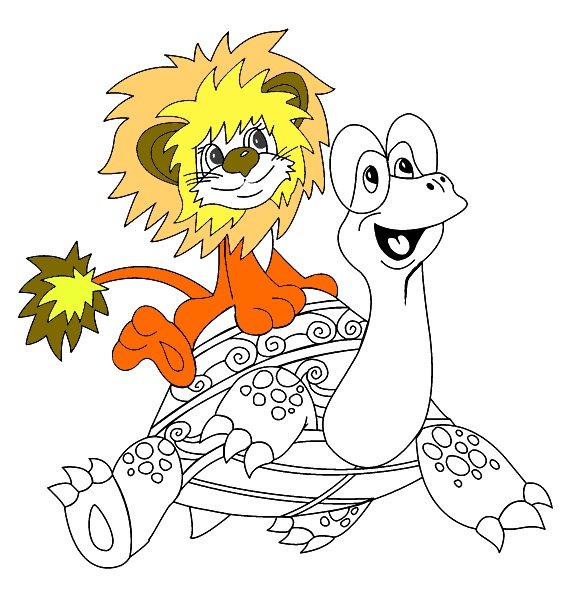 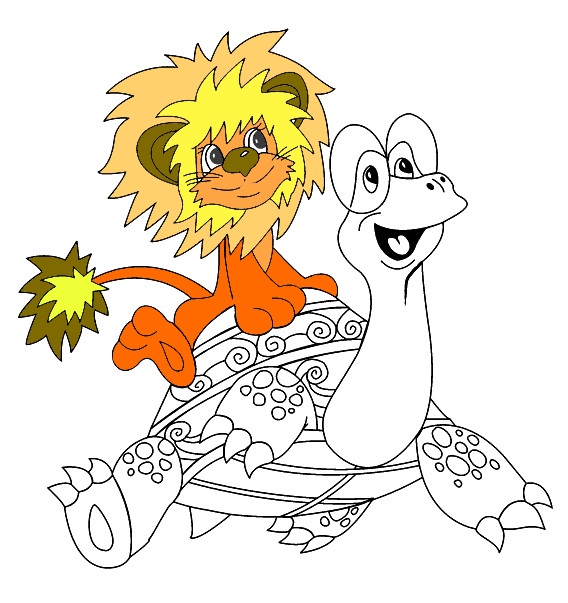 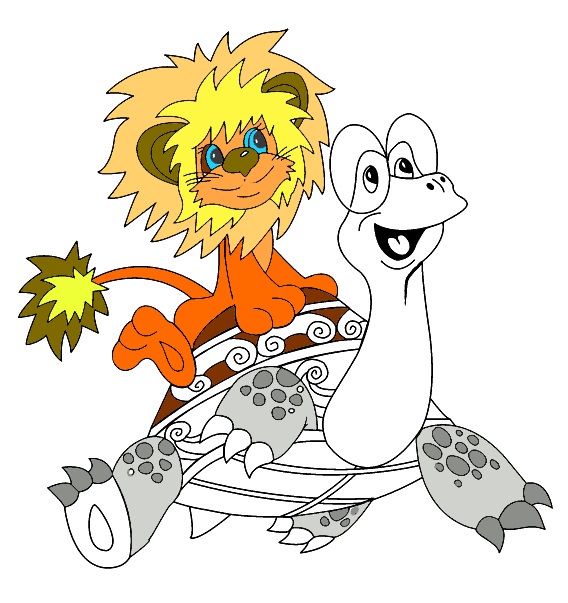 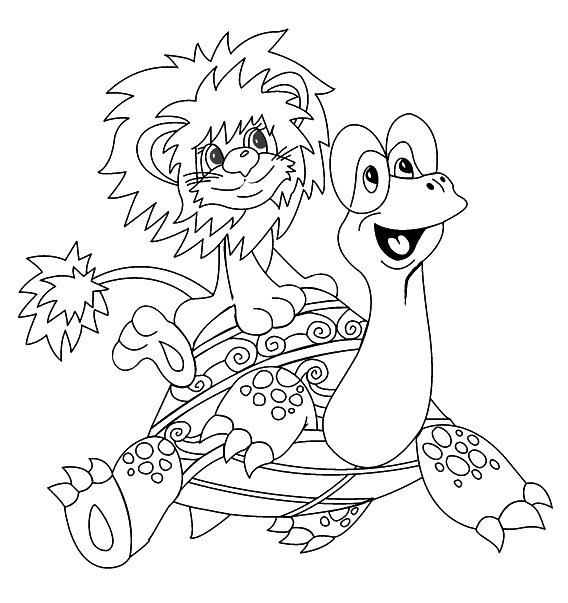 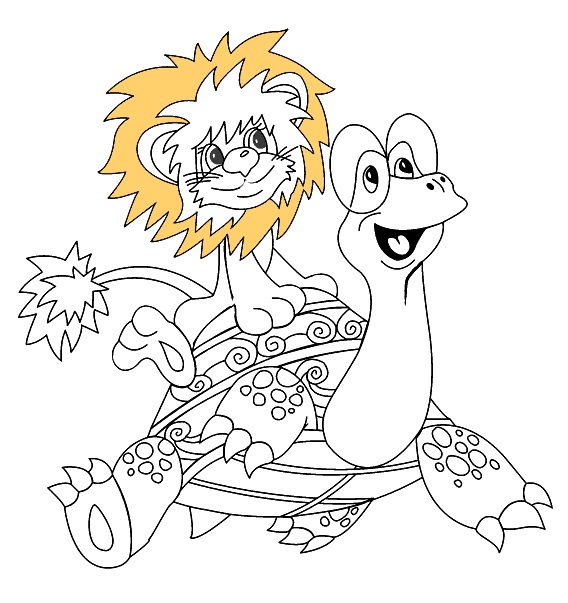 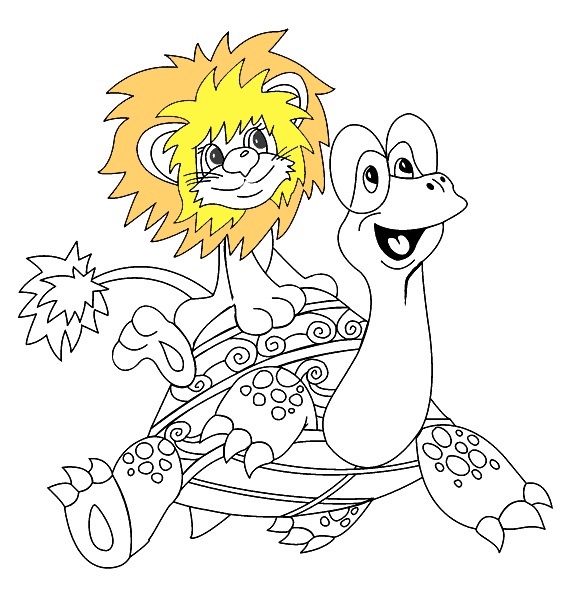 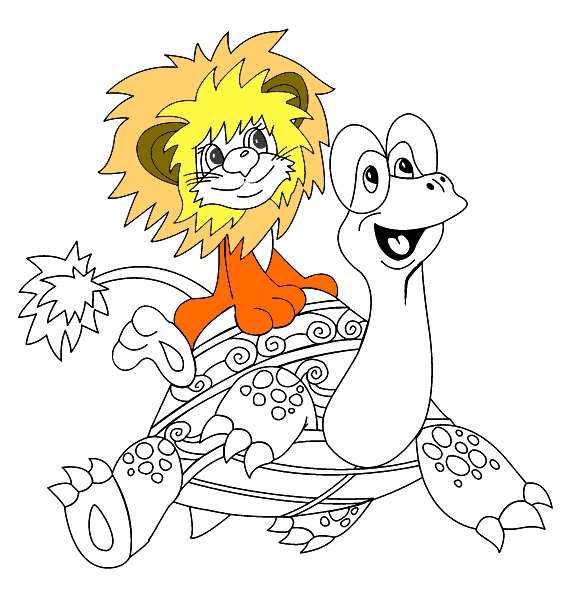 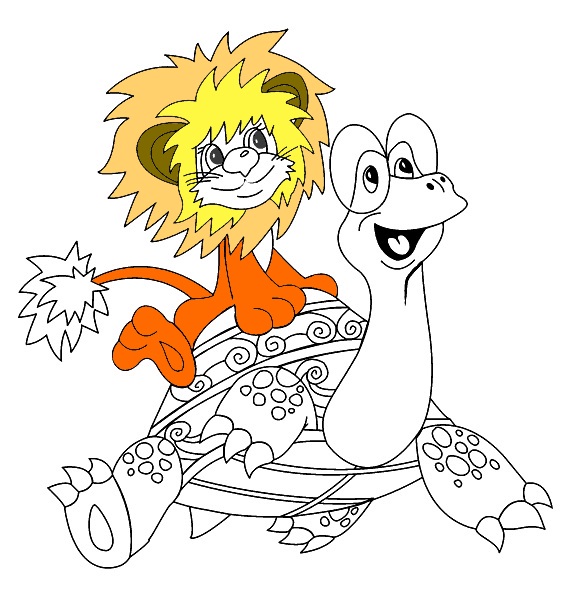 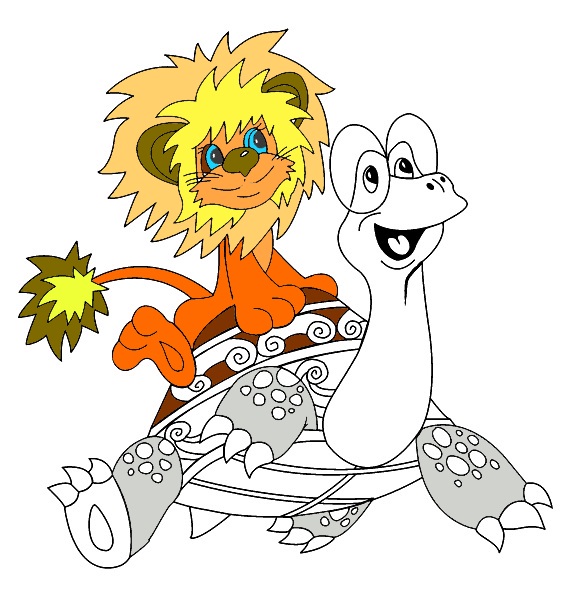 20
40
Кролик весит 2 кг и ещё столько, сколько весит его половина. Сколько весит кролик?
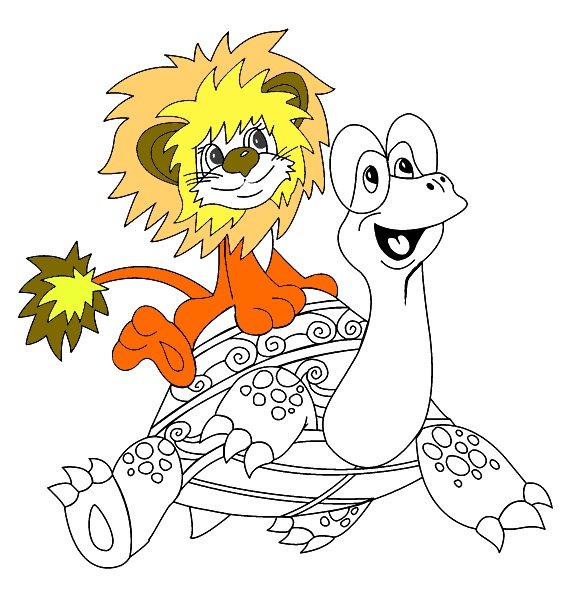 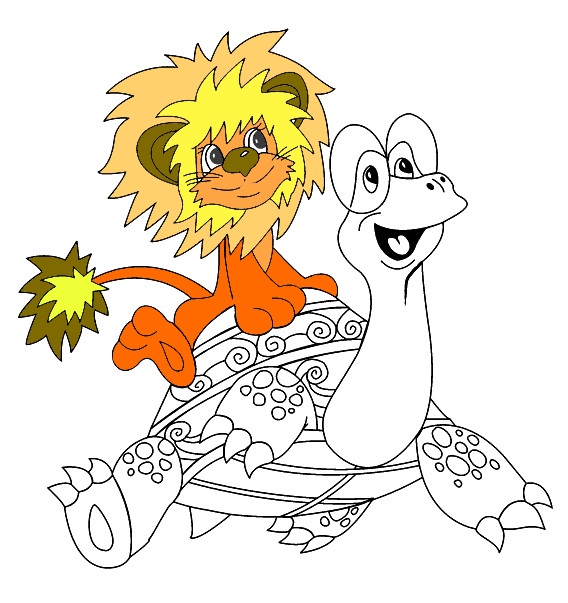 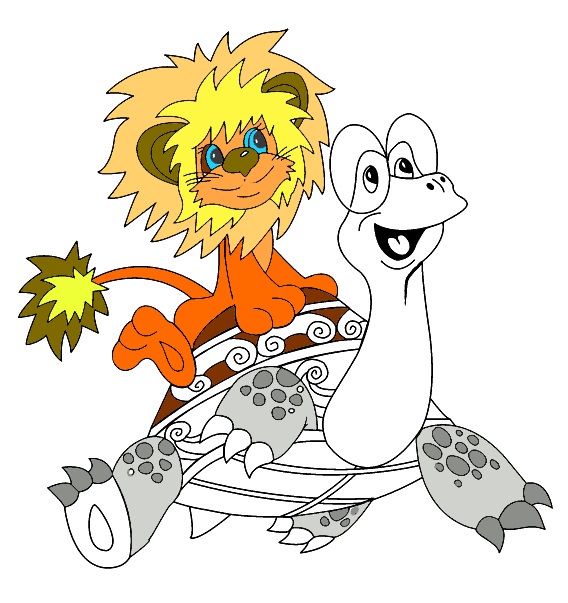 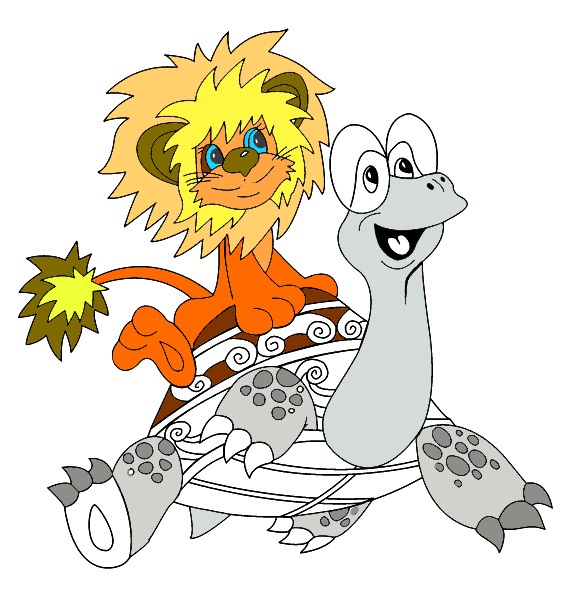 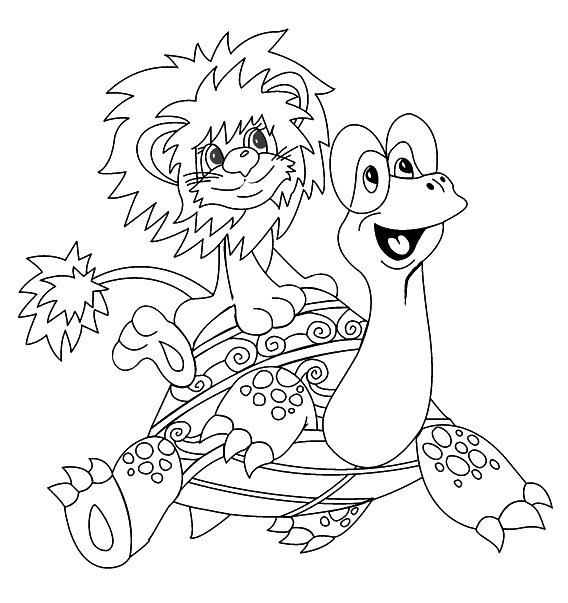 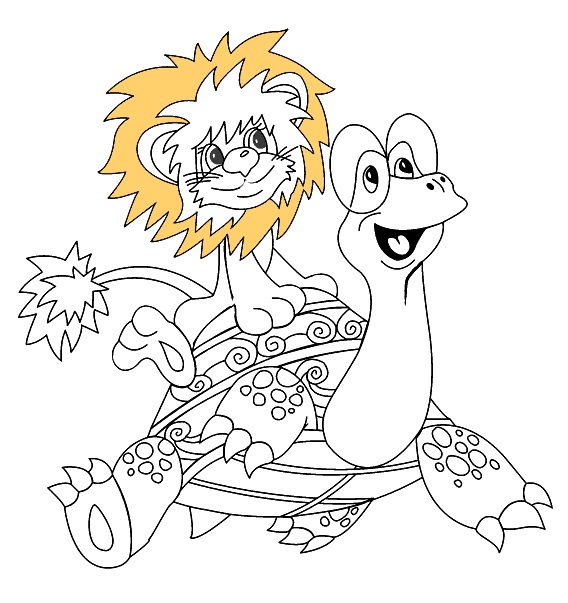 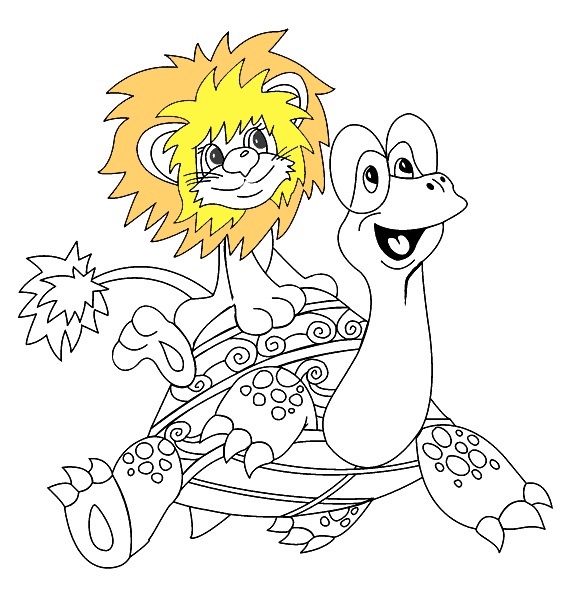 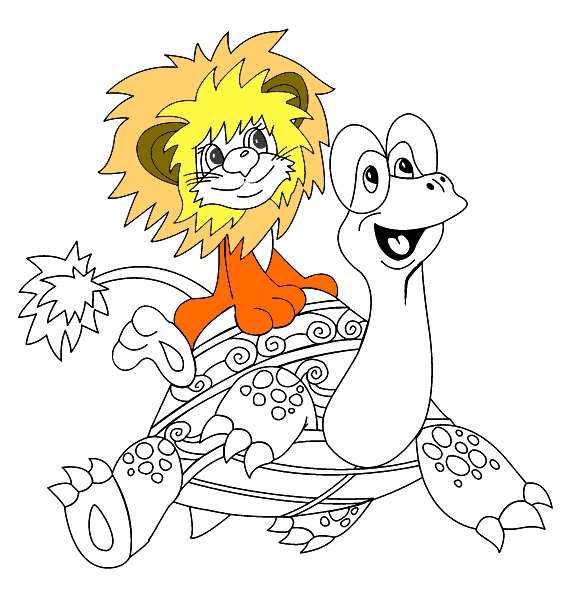 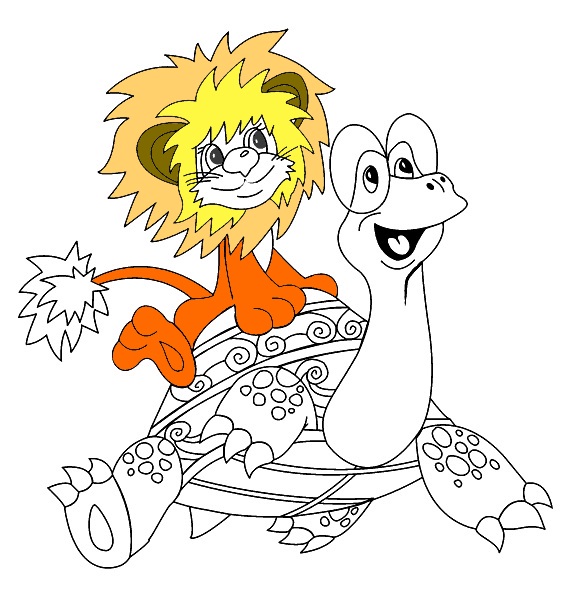 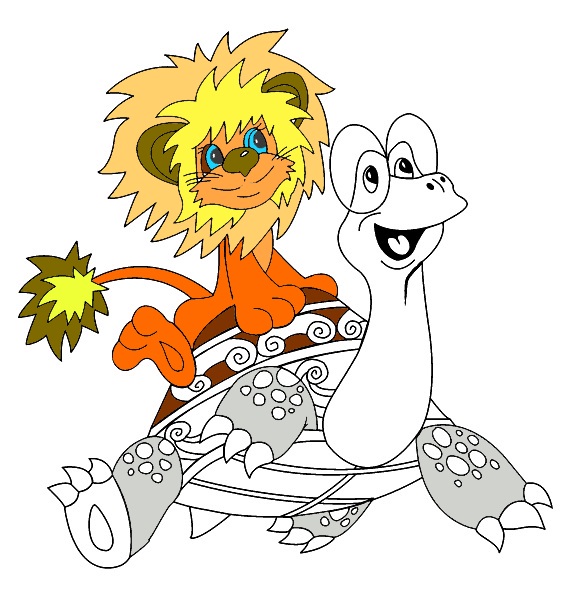 4
3
В семье 5 сестёр. У каждой по одному брату. Сколько детей в семье?
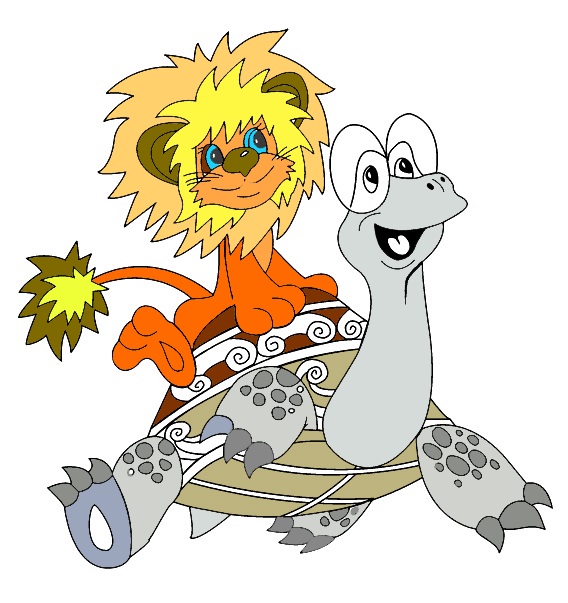 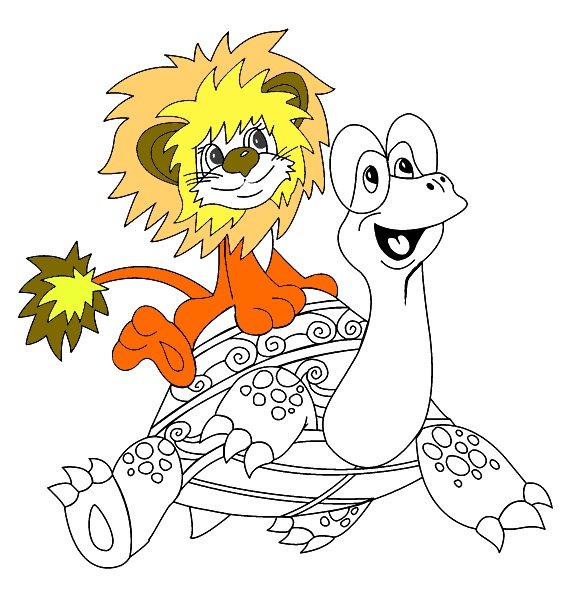 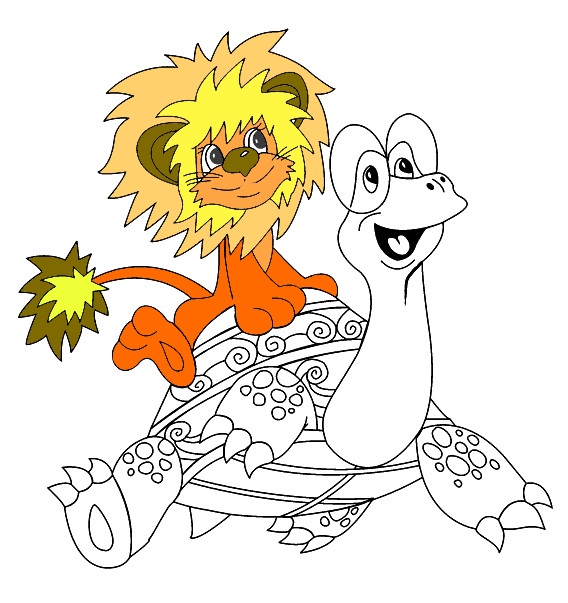 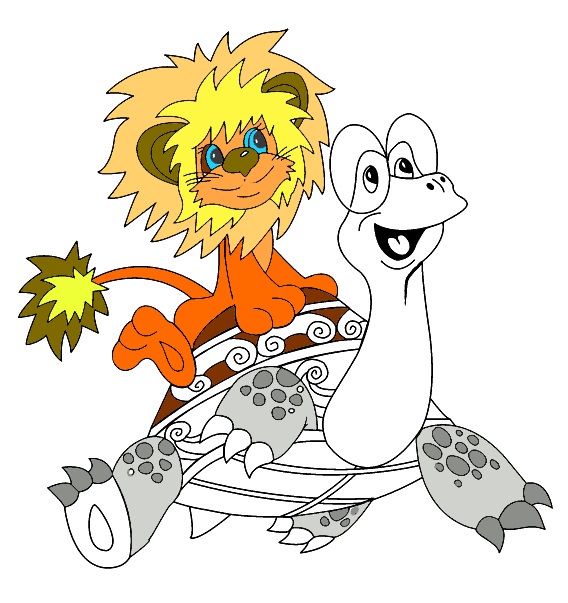 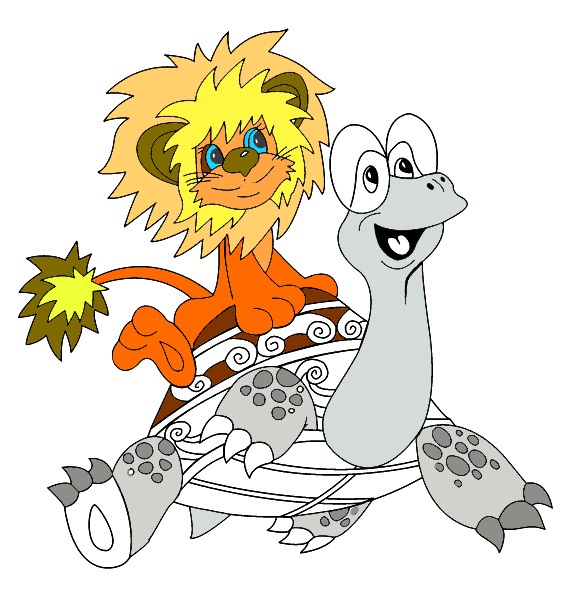 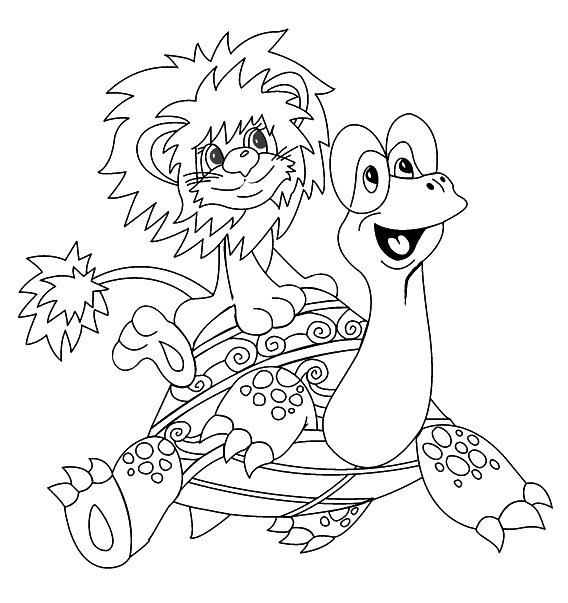 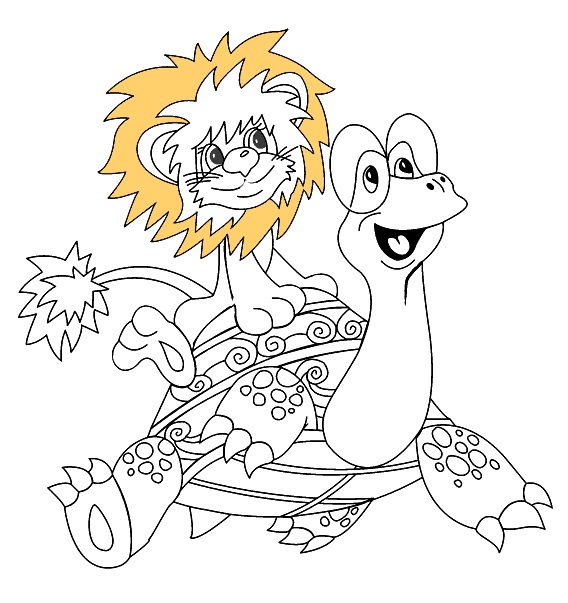 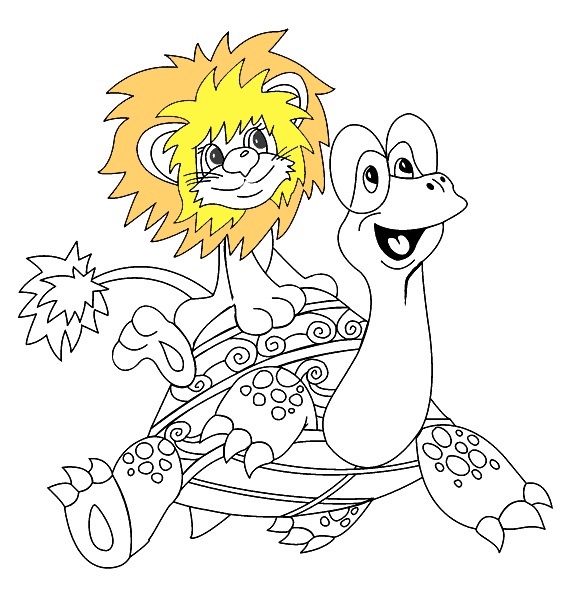 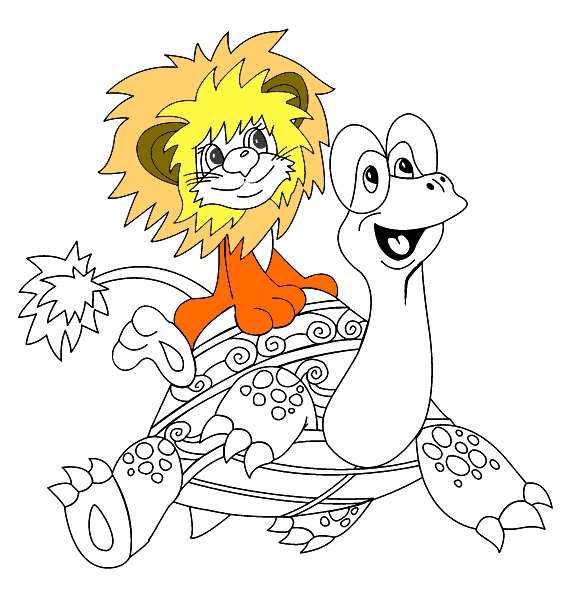 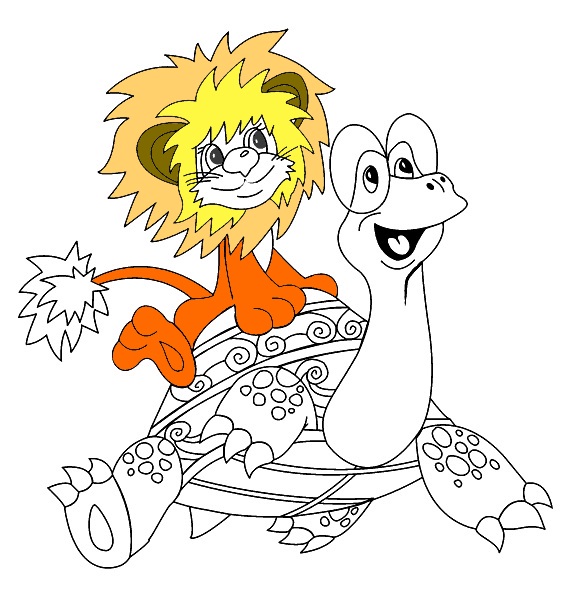 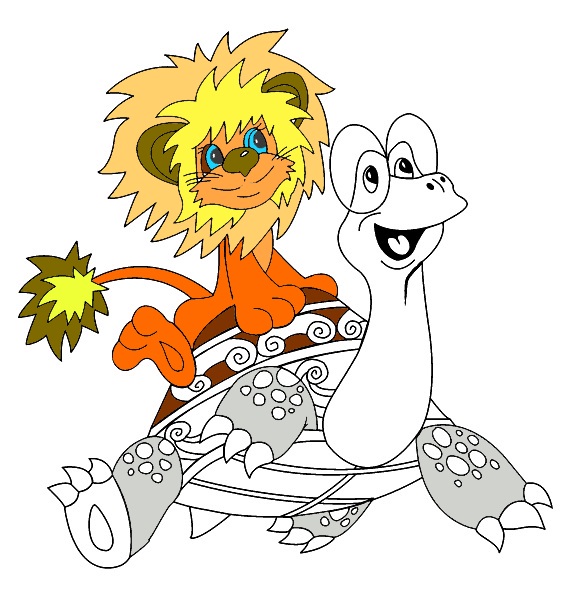 6
10
В коробке 4 угла. В каждом углу мышка. Напротив каждой мышки по 3 мышки. Сколько их всего?
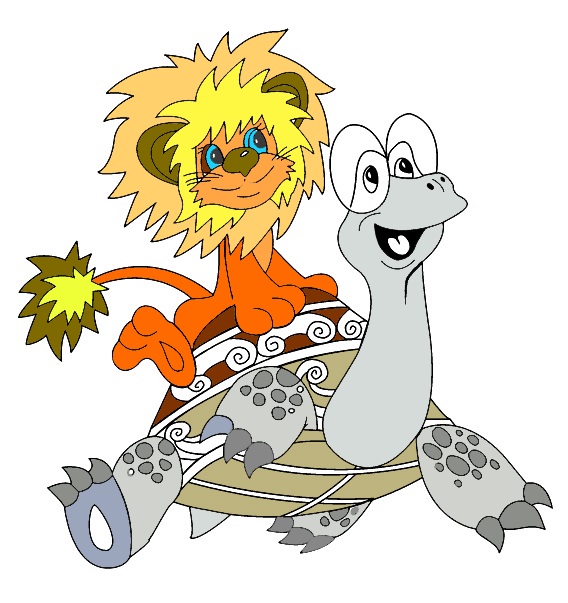 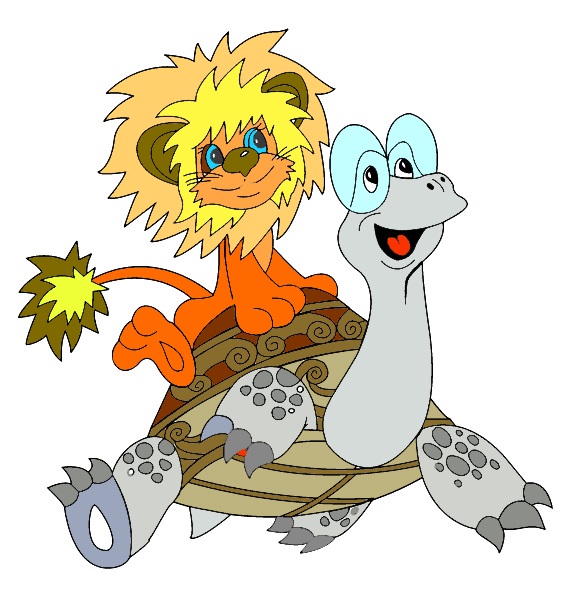 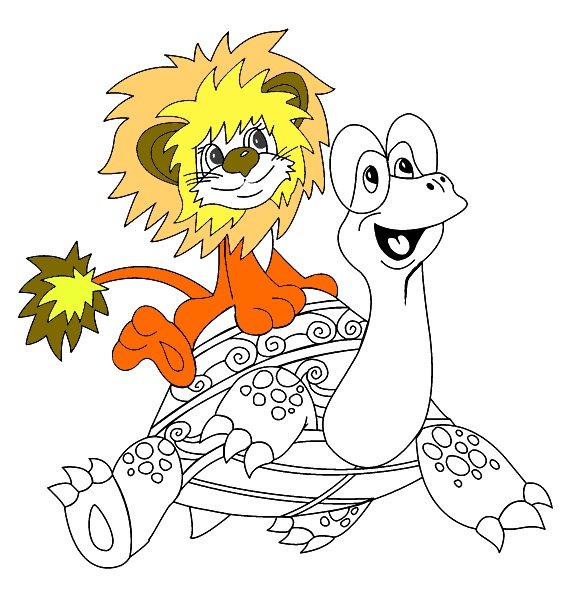 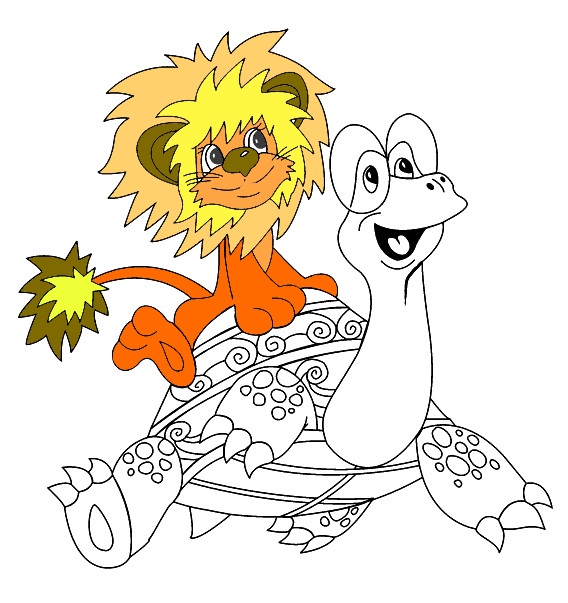 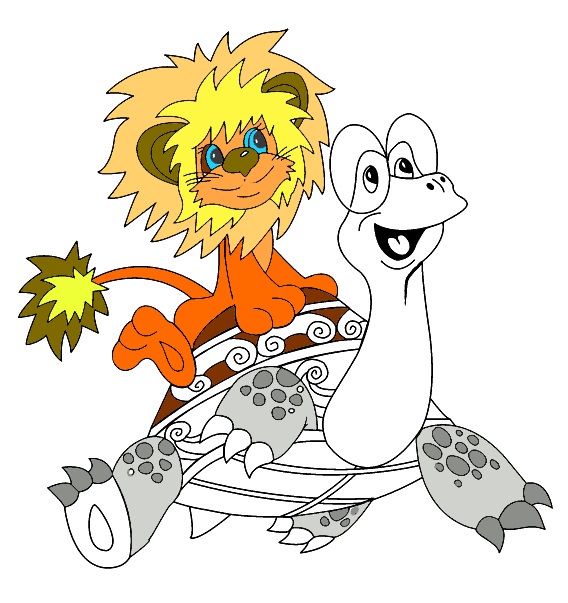 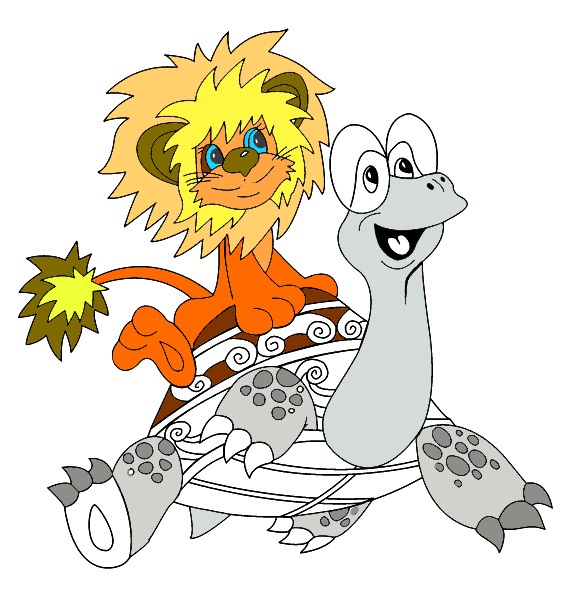 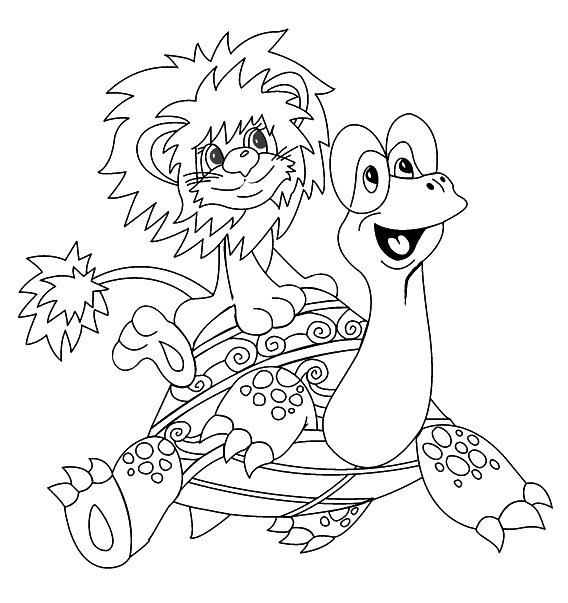 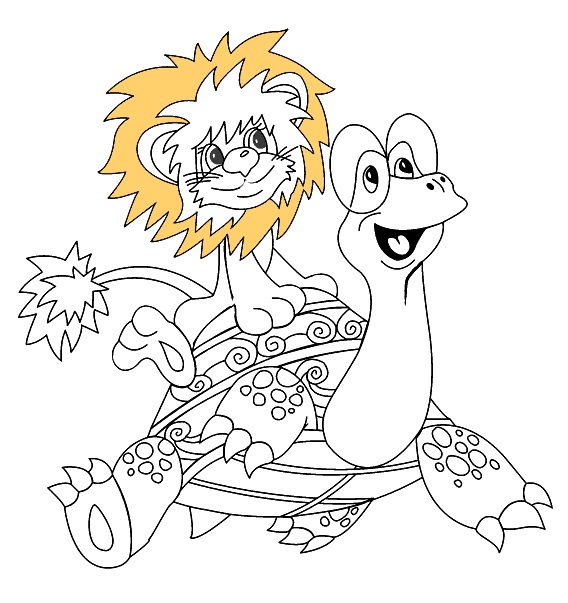 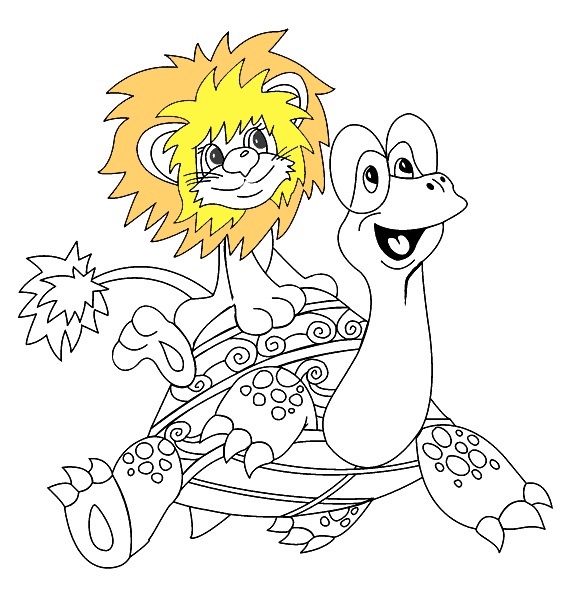 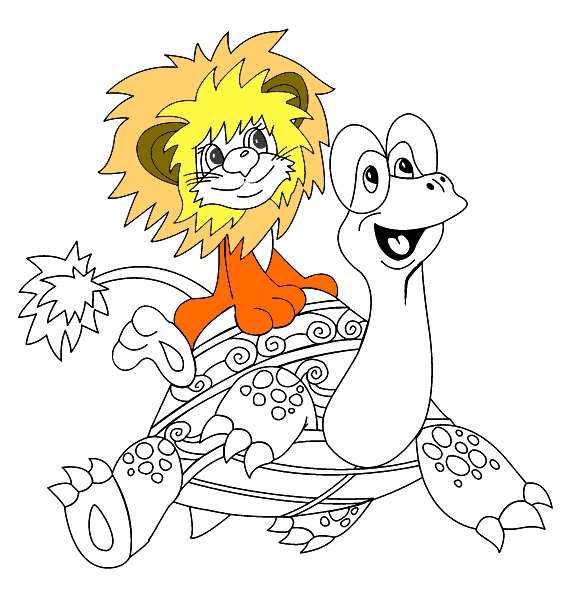 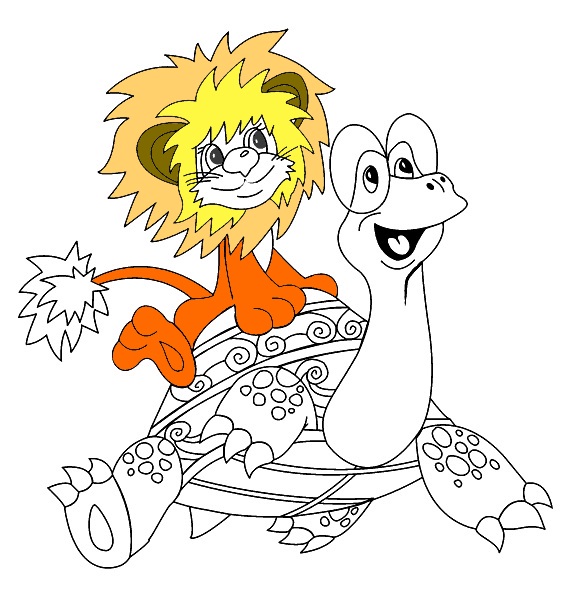 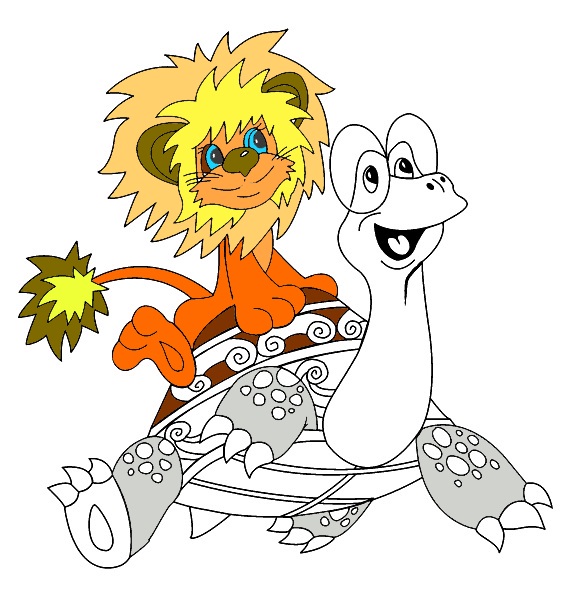 4
8
Маша с кошкой весит 16 кг. Сколько они будут весить, если Маша станет на одну ногу?
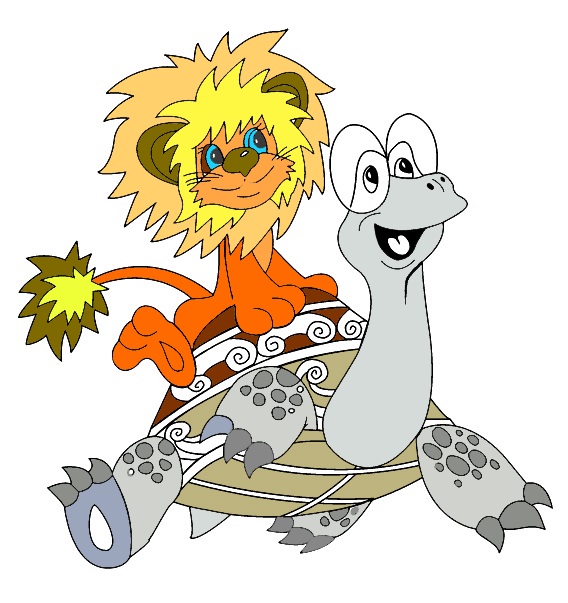 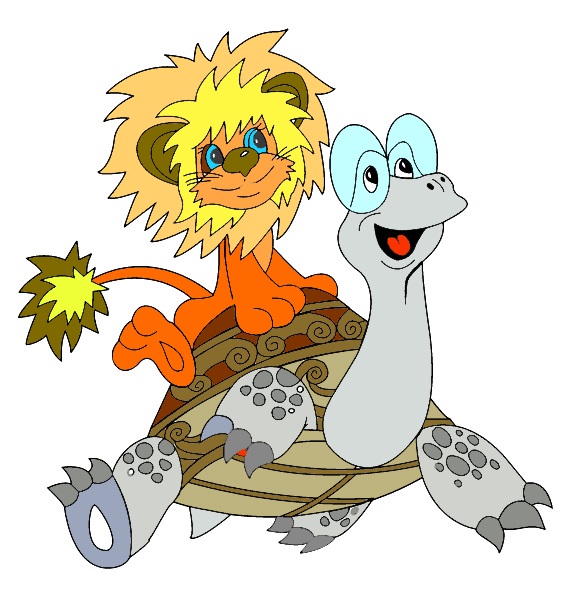 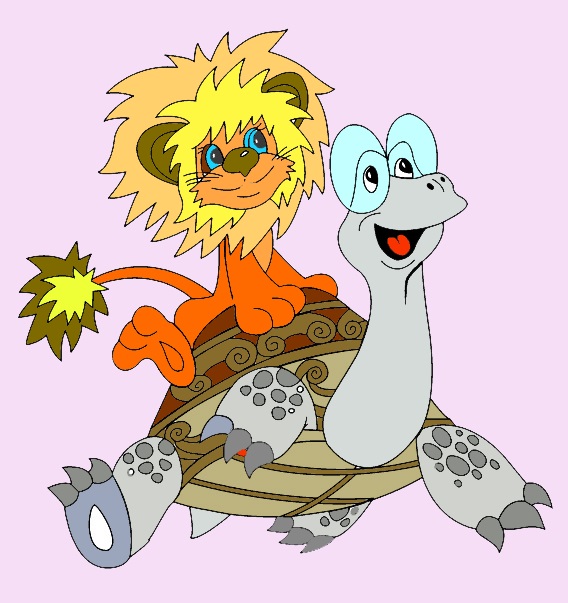 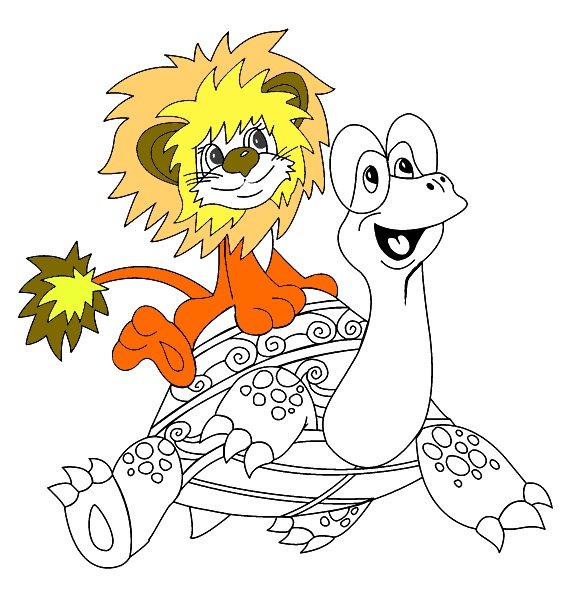 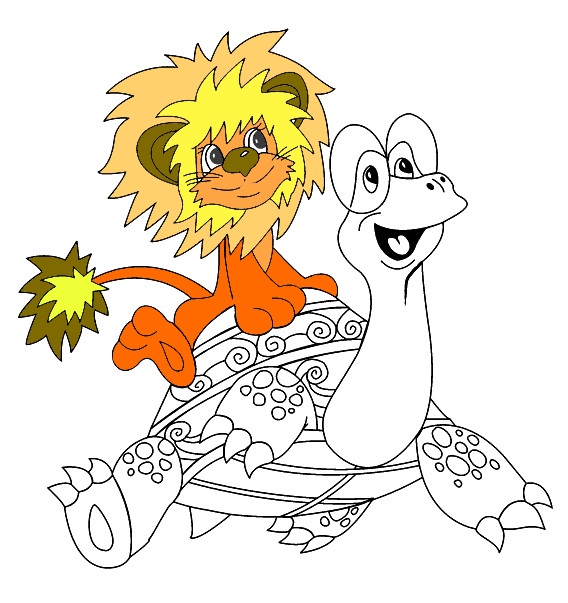 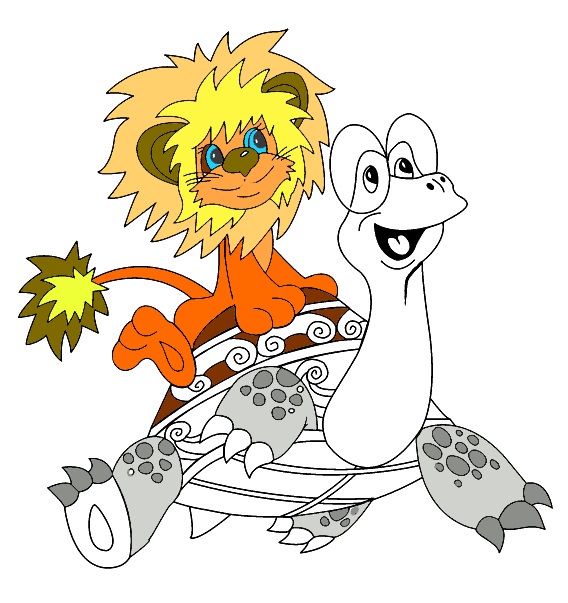 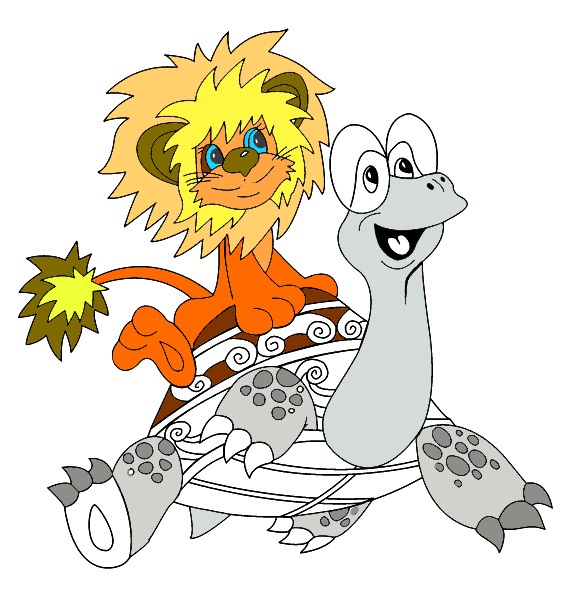 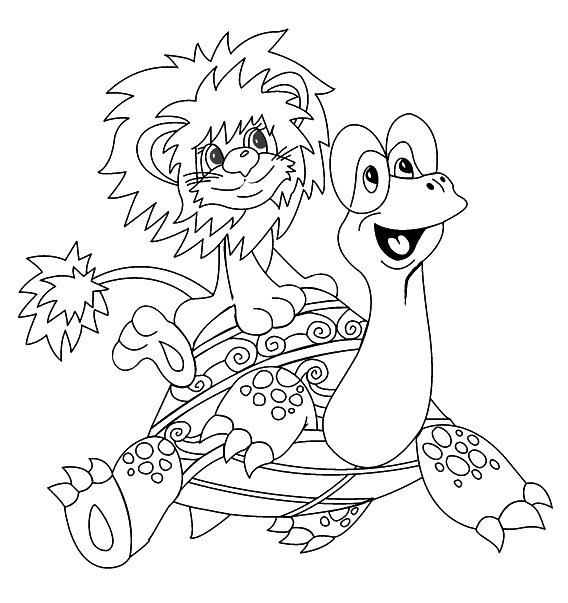 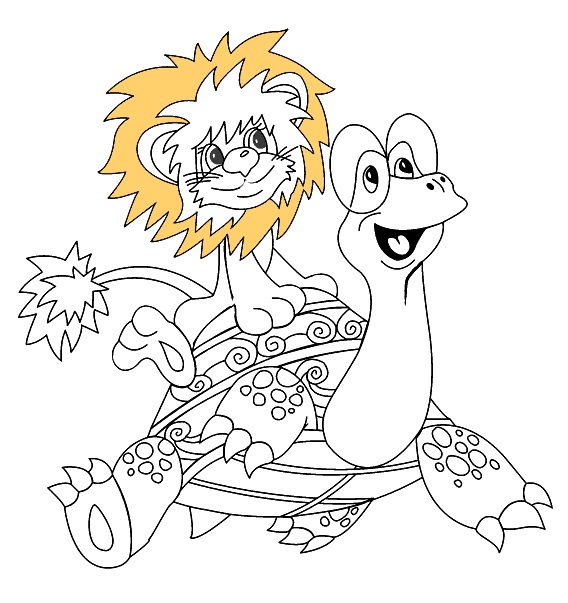 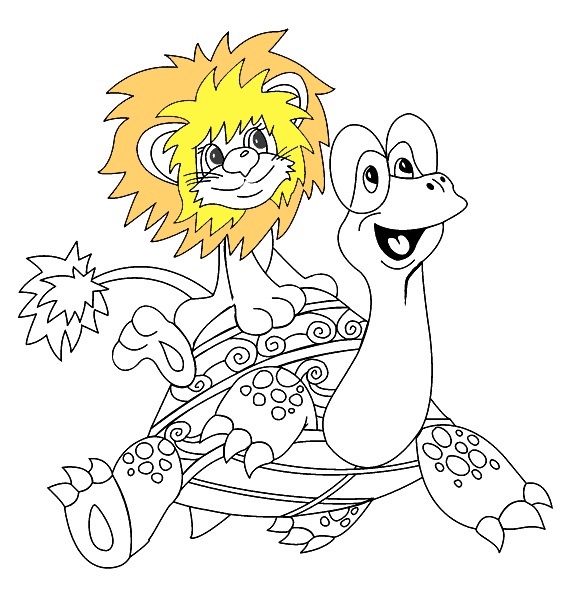 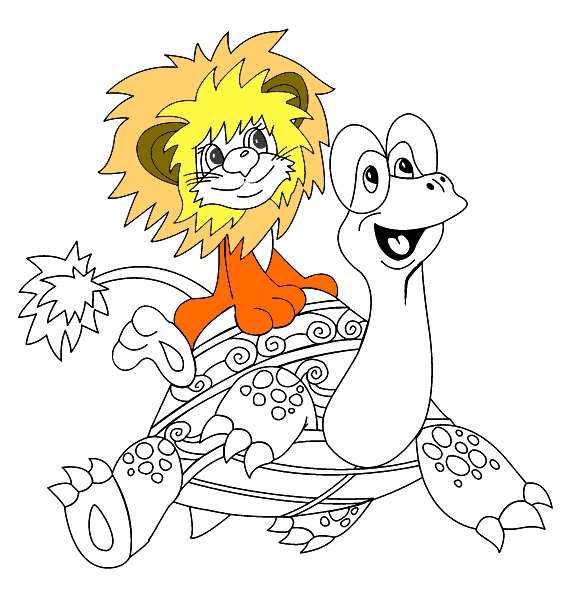 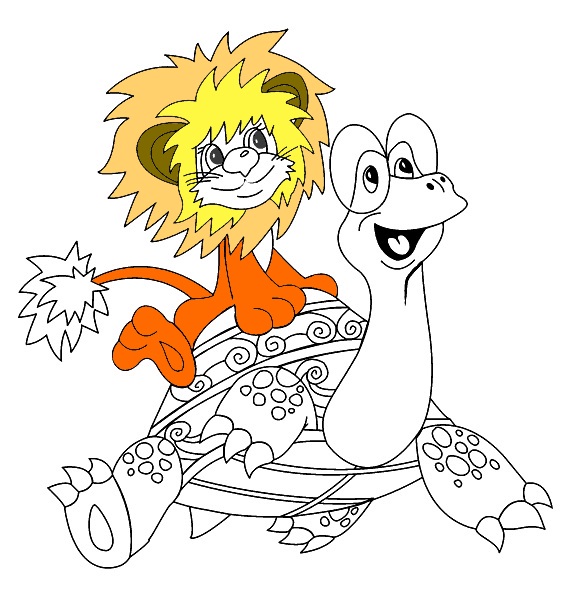 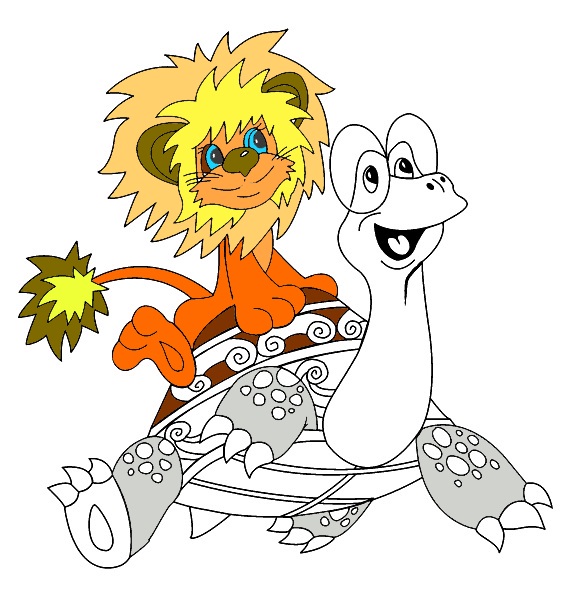 8
16
Спасибо за помощь!
Теперь наше фото очень красивое!
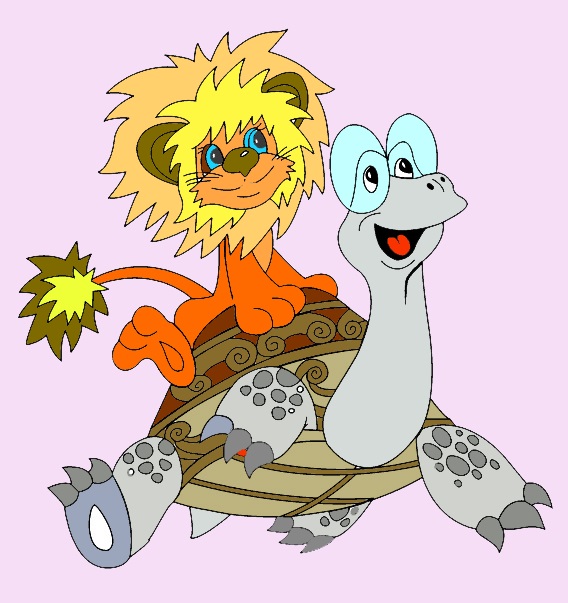 выход
Интернет-ресурсы:
Львёнок   http://lisyonok.ucoz.ru/_ld/0/00957.png
 
Раскраска  http://kareliamama.ru/13.png
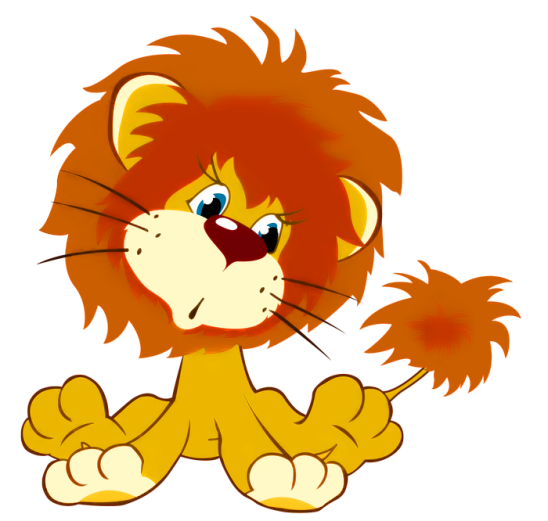 Ведущий мастерской: 
Фокина Лидия Петровна, 
учитель начальных классов.

 http://linda6035.ucoz.ru/load/19-1-0-560      инструкция

Вопросы викторины авторские.